МБДОУ «Детский сад № 185 «Юбилейный» общеобразовательного вида»23 февраля1 группа
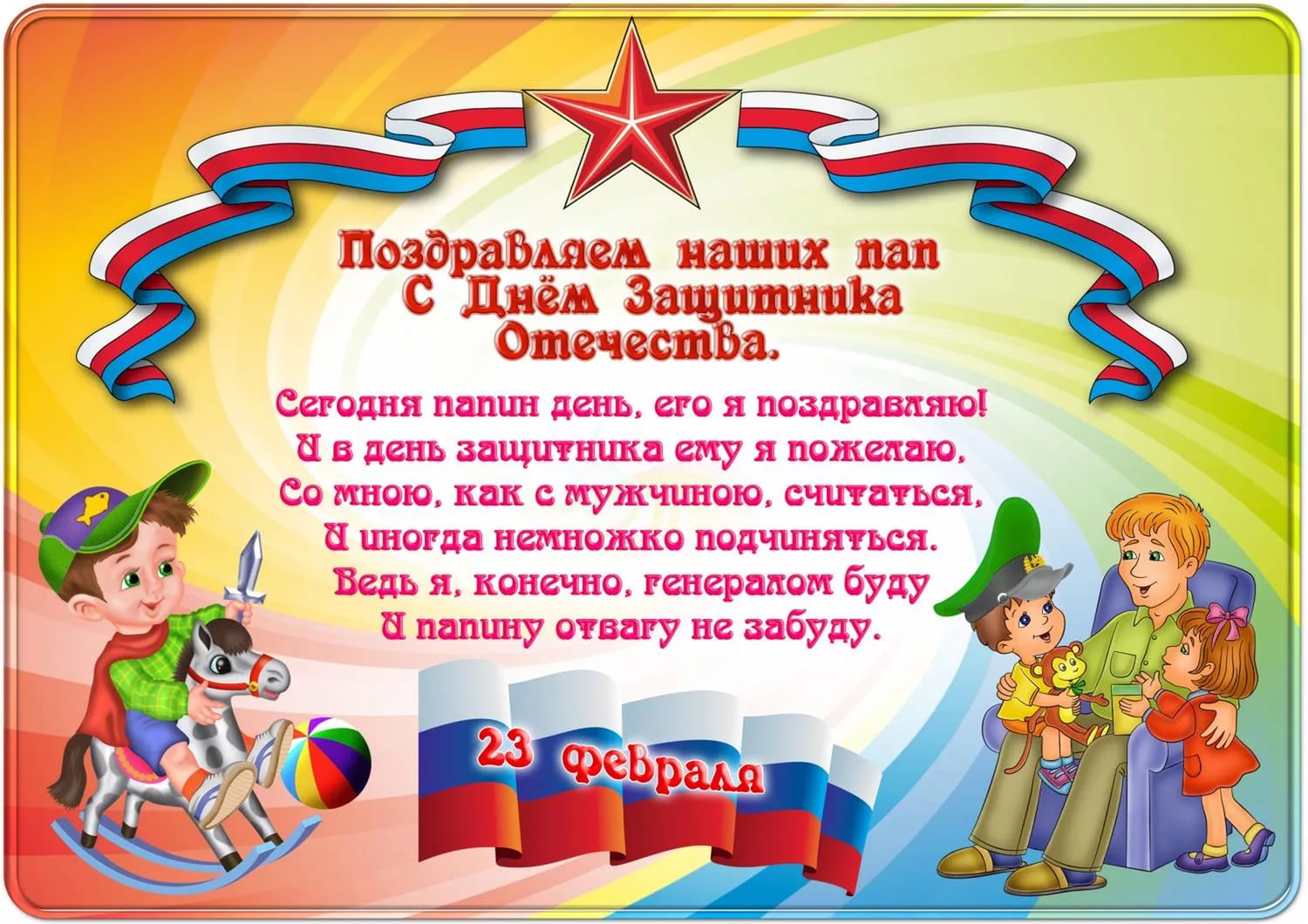 Девочки поздравляют мальчиков
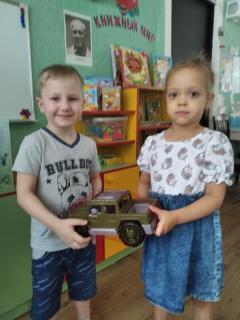 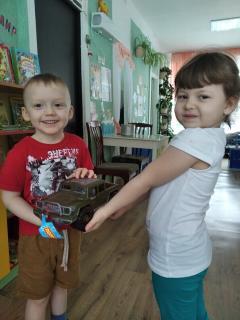 Девочки поздравляют мальчиков
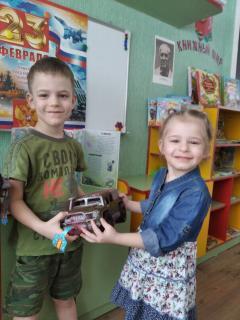 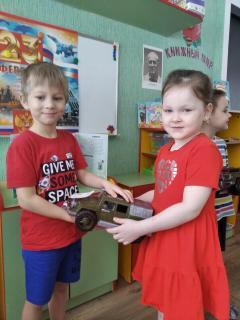 Девочки поздравляют мальчиков
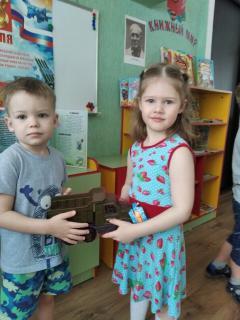 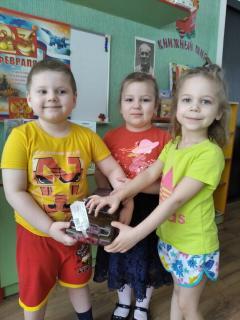 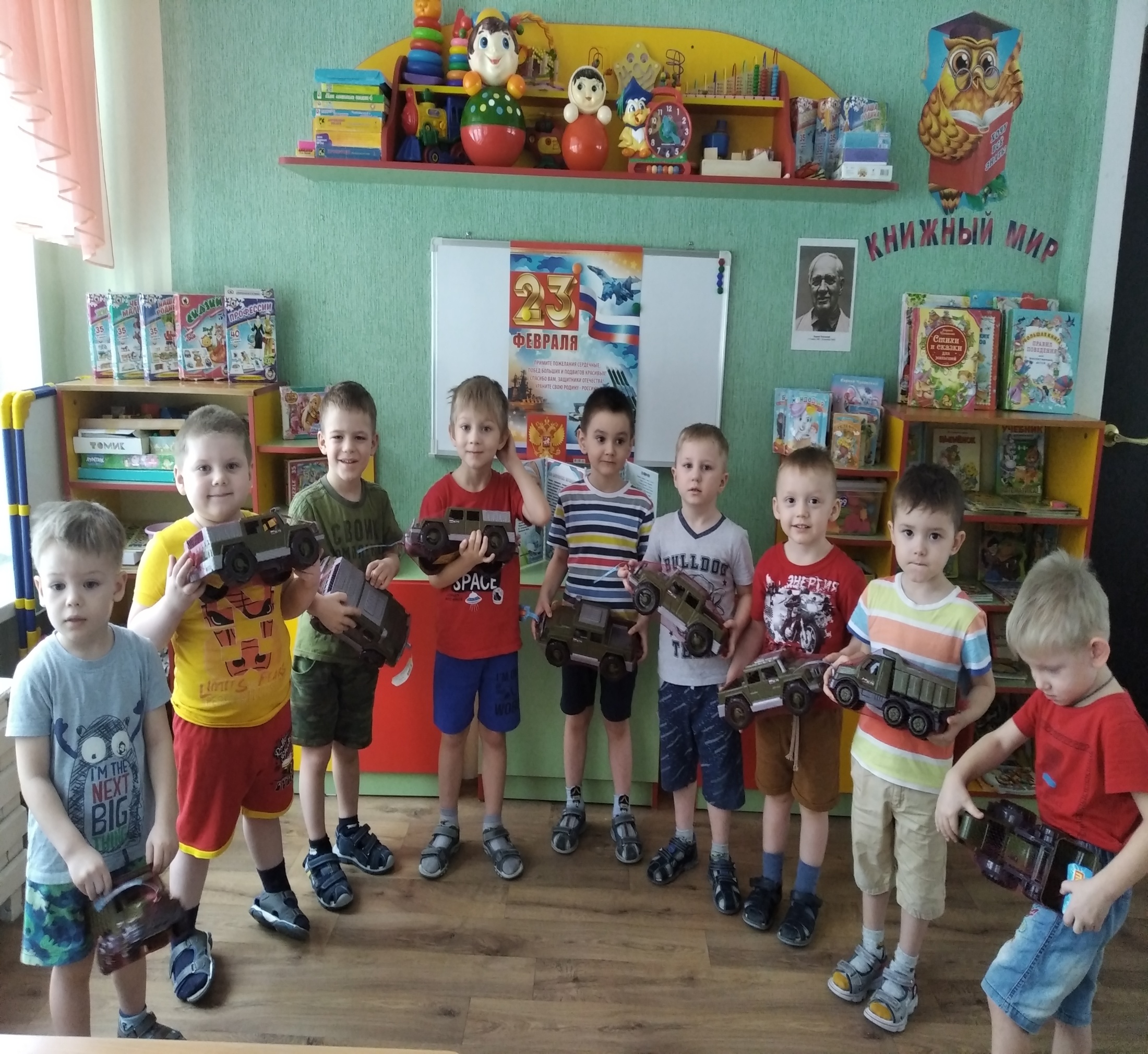 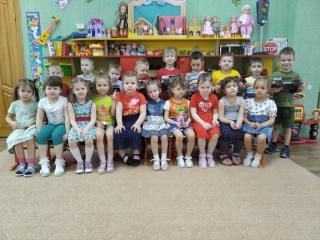 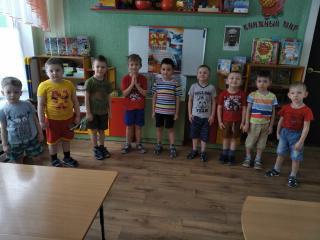 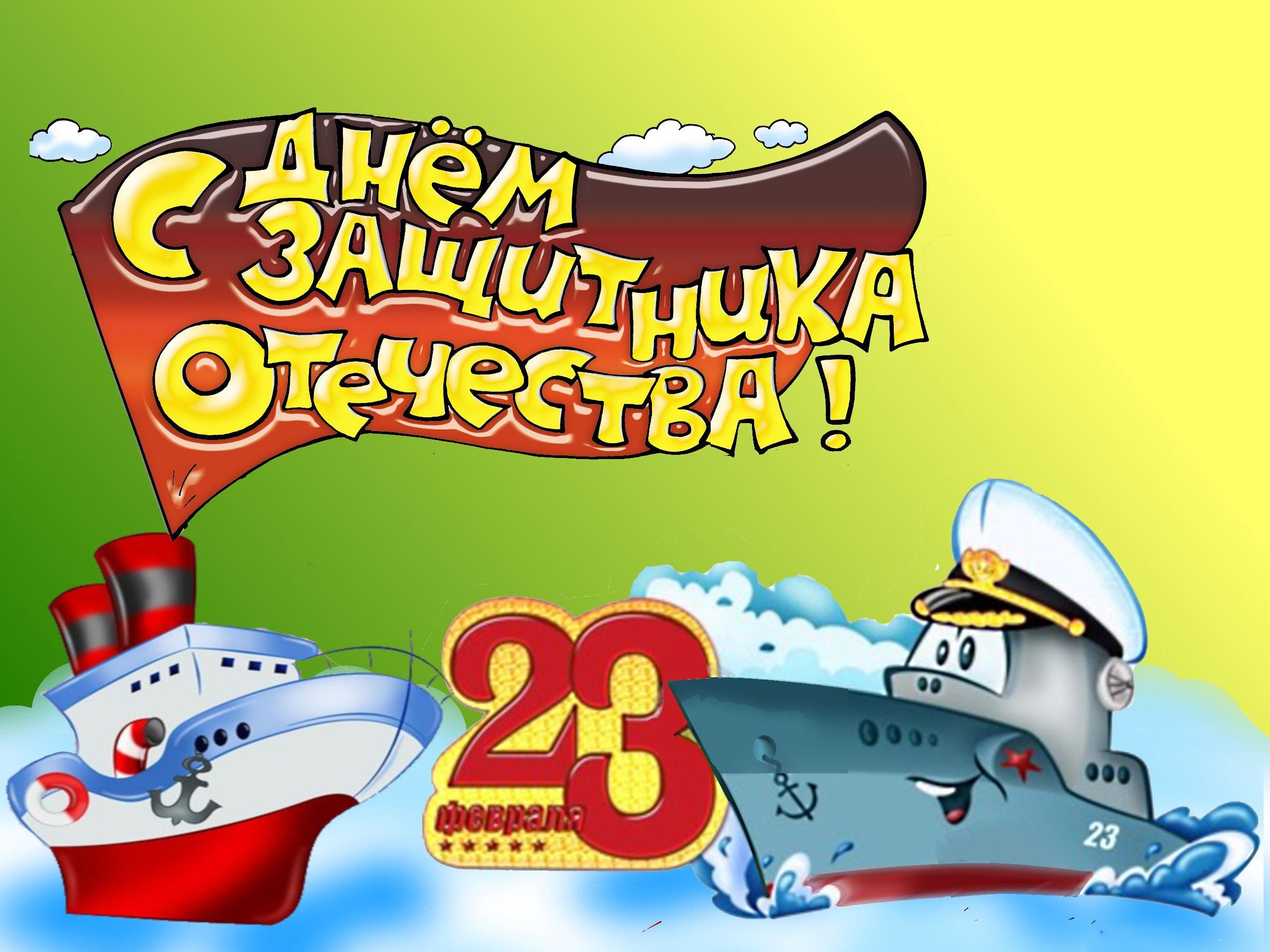